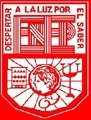 ESCUELA NORMAL DE EDUCACIÓN PREESCOLAR.Encuadre ciclo escolar 2017-2018
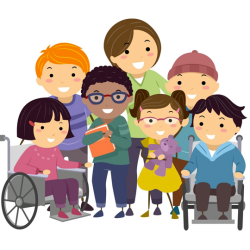 Atención A La Diversidad 
QUINTO  SEMESTRE 
Docente ; Rosa  Velia del Rio Tijerina
ENEP-F-ST19​
V00/012016​
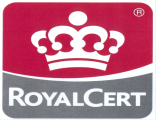 TRAYECTO Formativo: Psicopedagógico Propósito del curso.
Promover en los futuros docentes la apropiación de una perspectiva social de la diversidad capaz de generar recursos educativos que incidan tanto en el fortalecimiento de los educandos como en la generación de condiciones favorables a su aprendizaje en un marco de aprecio a las diferencias individuales. 
Desarrollar en los futuros docentes una serie de competencias orientadas a la conformación de aulas incluyentes, caracterizadas por el respeto y aceptación de la diversidad en sus múltiples manifestaciones, y donde todos los educandos encuentren oportunidades de aprender y desarrollarse armónicamente. 
Identificar ámbitos de problemática y líneas de intervención prioritarias en la educación básica susceptibles de ser atendidas por los docentes de este nivel educativo que permitan favorecer la equidad de género, la inclusión educativa y social de los educandos con discapacidad o en situación vulnerable, así como el diálogo intercultural
ENEP-F-ST19​
V00/012016
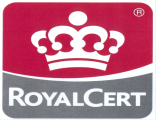 COMPETENCIAS PROFESIONALES  

Propicia y regula espacios de aprendizaje incluyentes para todos los alumnos, con el fin de promover la convivencia, el respeto y la aceptación
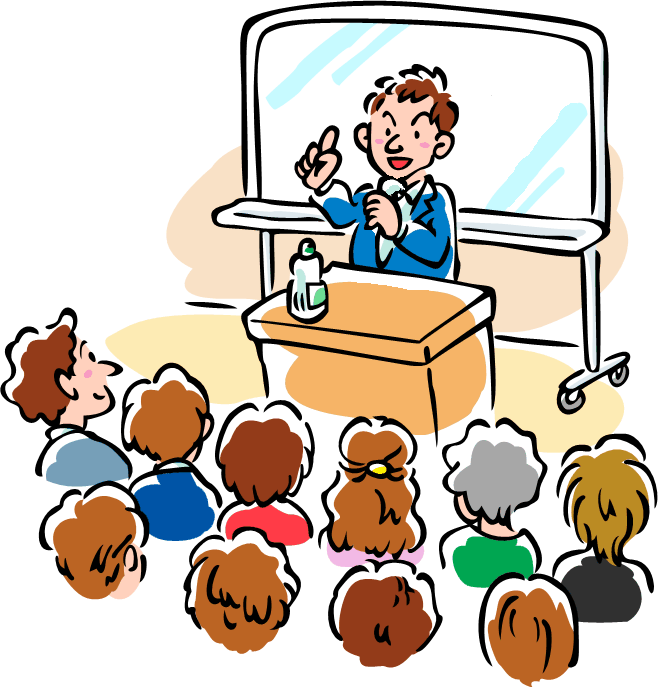 ENEP-F-ST19​
V00/012016
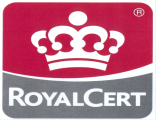 COMPETENCIAS DEL CURSO

Genera aulas inclusivas donde se aseguran la presencia, el aprendizaje y participación de todos los educandos en un clima de respeto y aprecio a la diversidad y a los derechos de los otros. 



Competencias específicas: 

• Saber comprender y problematizar a partir de marcos explicativos sustentados en procesos de transformación histórico-social y aproximaciones teórico-metodológicas, los cambios educativos y sociales que han arribado en la propuesta de atención a la diversidad en el marco de la educación para todos.
• Identifica recursos para intervenir en situaciones escolares complejas que requieren de la adopción de una perspectiva social y del análisis de problemáticas generadoras de discriminación, exclusión y marginación, en particular con alumnos que viven en situaciones de vulnerabilidad asociadas a discapacidad, género y por provenir de comunidades indígenas. 
• Analiza contextos escolares y de vida de educandos desde una perspectiva intercultural basada en el respeto a la identidad cultural que le permitan generar acciones para la eliminación de barreras a la presencia, aprendizaje y participación de alumnos provenientes de culturas indígenas. 
• Comprende su potencial y el del colectivo de docentes de educación básica en el que participa para la generación de recursos profesionales que conformen aulas inclusivas capaces de revertir los procesos de exclusión social, promover el desarrollo humano y respetar los principios de justicia, equidad e igualdad de oportunidades en la educación.
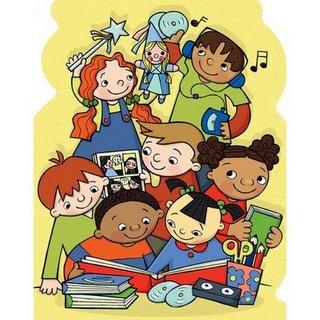 ENEP-F-ST19​
V00/012016
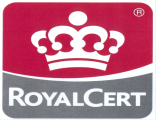 UNIDADES DE APRENDIZAJE Y SECUENCIA DE CONTENIDOS
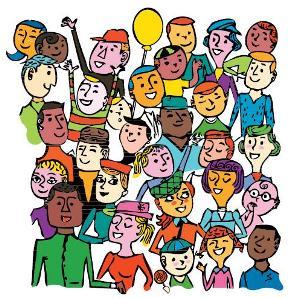 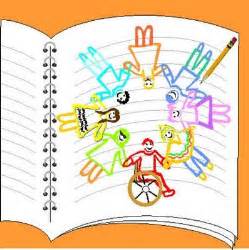 Unidad de aprendizaje I. ¿Escuelas inclusivas o excluyentes del “diferente”? 
 Diversidad y educación inclusiva: un desafío para los sistemas educativos actuales  
Los servicios de apoyo para la atención a la diversidad: una reflexión desde el campo 
 ¿Y si este alumno estuviera en mi aula? El proceso histórico evolutivo de la segregación a la inclusión   
Unidad de aprendizaje II. “Y tú…¿cómo formas parte de la discriminación?” Diversidad y educación de los estudiantes en situación de desventaja 
Discriminación: una barrera para la inclusión educativa 
 La educación de los alumnos con discapacidad: un compromiso histórico del sistema educativo 
 La perspectiva de género en la educación, un cambio de mirada
ENEP-F-ST19​
V00/012016
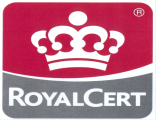 .
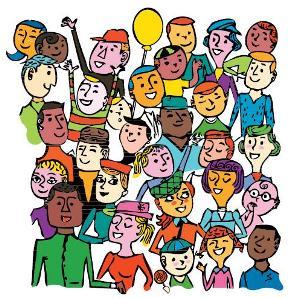 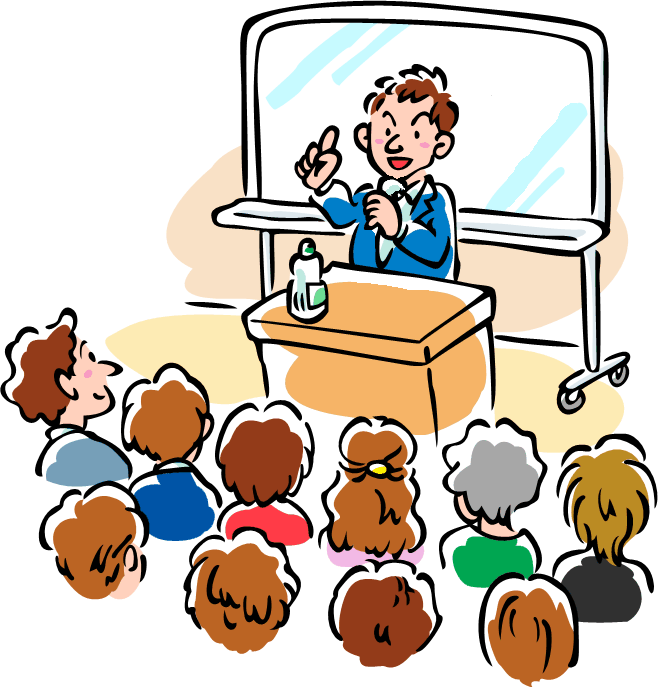 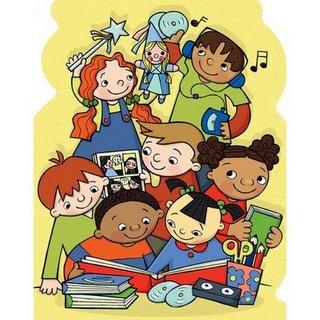 Unidad de aprendizaje III. “El caso de Juan el niño Triqui”. La educación intercultural en entredicho 

La necesidad de una educación intercultural: desarrollar la conciencia y sensibilidad cultural 
¿Qué causa la inequidad en la educación de las culturas indígenas? El caso de un niño de la comunidad Triqui 
 La educación intercultural: una oportunidad para el autoconocimiento, interés por el otro y valoración del diálogo 
 
Unidad de aprendizaje IV. La tarea docente en la construcción de aulas y comunidades educativas inclusivas  
 
Recursos y barreras de las aulas para promover la inclusión
 Orientaciones pedagógicas para desarrollar aulas inclusivas  
 Generar aulas inclusivas: presentación de propuestas
ENEP-F-ST19​
V00/012016
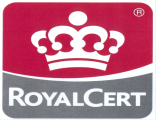 CURSOS QUE LO ANTECEDEN:

                                  Bases psicológicas del aprendizaje
                                            Ambientes de Aprendizaje
                                      Evaluación para el Aprendizaje.



CURSOS  SUBSECUENTES :
Diagnóstico e intervención socioeducativa 
Atención educativa para la inclusión.
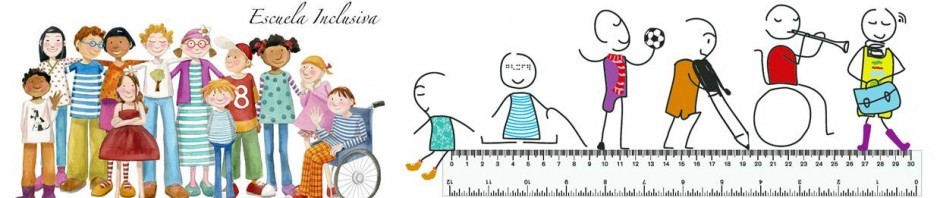 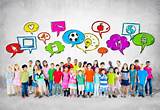 ENEP-F-ST19​
V00/012016
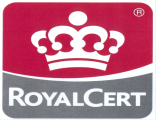 Relación del curso con cursos del mismo semestre:

HERRAMIENTAS BASICAS PARA LA INVESTIGACION EDUCATIVA 
EDUCACION HISTORICA EN DIVERSOS CONTEXTOS 
LITERATURA INFANTIL 
LITERATURA INFANTIL Y CREACION LITERARIA 
EDUCACION ARTISTICA 
OPTATIVA 
TRABAJO DOCENTE E INNOVACION
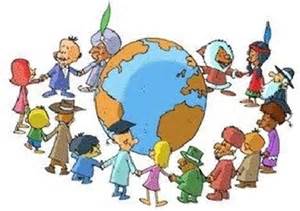 ENEP-F-ST19​
V00/012016
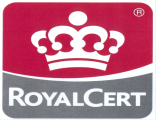 Bibliografía y materiales de apoyo

Unidad 1
FEAPS La educación que queremos: Situación actual de la inclusión Educativa en España. Madrid: FEAPS. pp. 45-54 
 http://www.feaps.org/archivo/centro-documental/doc_download/115-la-educacion-quequeremos- situacion-actual-de-la-inclusion-educativa-en-espana.html 
 
Arnaiz, P. Sobre la atención a la diversidad. En: 
http://www.carm.es/web/integra.servlets.BlobNoContenido?IDCONTENIDO=3114&TABLA=PUBLICACIONES_TEXTO&IDTIPO=246&RASTRO=c943$m4331,4330&CAMPOCLAVE=IDTEXTO&VALORCLAVE=474&CAMPOIMAGEN=TEXTO&ARCHIVO=Texto+Completo+1+Atenci%F3n+a+la+diversidad%3A+materiales+para+la+formaci%F 3n+del+profesorado.pdf 

Echeita y Sandoval. Educación exclusiva o educación sin exclusiones. En: http://www.doredin.mec.es/documentos/008200330015.pdf 
 
Programa Nacional para el Fortalecimiento de la Educación Especial y la Integración educativa http://www.educacionespecial.sep.gob.mx/pdf/publicaciones/ProgNal.pdf 
 
Centro digital de recursos de educación especial 
http://educacionespecial.sepdf.gob.mx/index.php 
 
SEP (2011). Modelo de Atención a los Servicios de Educación Especial. http://educacionespecial.sepdf.gob.mx/documentos/MASEE2011.pdf 
Baquero, R. (2006). Sujetos y Aprendizaje. Argentina: Ministerio de Educación, Ciencia y Tecnología de la Nación. 
 
FEAPS (2009).La educación que queremos. España pp. 72-92 http://www.feaps.org/archivo/centro-documental/doc_download/115-la-educacion-quequeremos- situacion-actual-de-la-inclusion-educativa-en-espana.html 
 
Saad, D. E. (2011). Transición a la vida independiente de jóvenes con discapacidad: Estudio de casos en un ambiente universitario. UNAM. Tesis doctoral. Cap. 1 pp. 18-36.
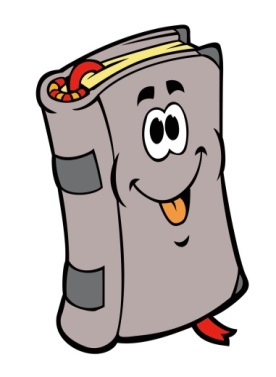 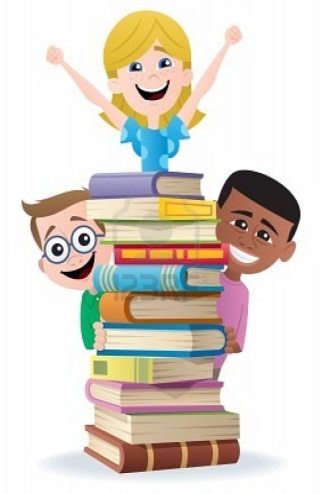 ENEP-F-ST19​
V00/012016
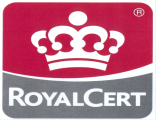 Bibliografía y materiales de apoyo
Unidad 1


Bibliografía complementaria: 
Echeita, G. (2006). Educación para la Inclusión o Educación sin Exclusiones. Madrid: Narcea. Cap 3 pp. 75-111. 
 
Marchesi, A. (1999).Del lenguaje de las deficiencias a las escuelas inclusivas. En: Coll, C., Palacios, J. y Marchesi,A. Desarrollo Psicológico y Educación. Madrid: Alianza Editorial. Vol 3. Pp 21-44. 


Formato 1. Reflexión sobre el concepto de diversidad. Formato 2. Educación y atención a la diversidad. Formato 3 ¿Y si José fuera mi alumno? 
 
 
Videos Diverdiferencias
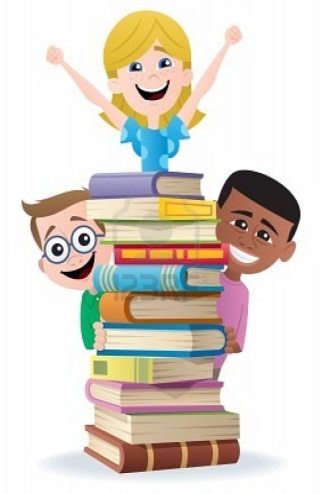 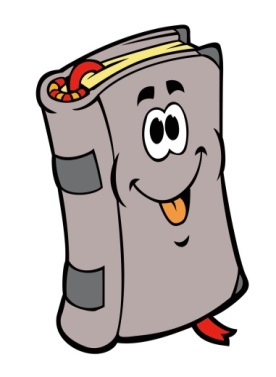 ENEP-F-ST19​
V00/012016
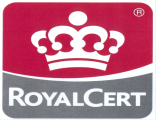 UNIDAD II

Caso “y tu…Cómo formas parte de la Discriminación? http://www.wix.com/losotros2012/diversite Material de lectura: Discriminación: una barrera para la Inclusión Encuesta Nacional http://www.conapred.org.mx/index.php?contenido=pagina&id=424&id_opcion=436&op= 436 UNESCO (1994). 
Las Necesidades Educativas en el Aula: materiales para la formación del profesorado. París: UNESCO. Módulo 2 pp. 33-45. http://unesdoc.unesco.org/images/0009/000966/096636sb.pdf 
 
Echeita, G. (2006). Educación para la Inclusión o Educación sin Exclusiones. Madrid: Narcea. Cap. 3 pp. 88-99. 
 
Marchesi. A. (1999). Del lenguaje de la deficiencia a las escuelas inclusivas. En: Coll, C. Palacios, 

J y Marchesi, A. del libro Desarrollo Psicológico y Educación. Vol. 3: Trastornos del desarrollo y necesidades educativas especiales, pp. 25-32.
 
Booth, T. y Ainscow, M. (2000). Índice de Inclusión: desarrollando el aprendizaje y la participación en las escuelas. CSIE, Bristol: UNESCO http://www.eenet.org.uk/resources/docs/Index%20Spanish%20South%20America%20.pdf 
Material de lectura: Introducción Educación y género CONAPRED. Tere de sueños y aspiradoras. En CONAPRED

Material de lectura: Introducción Educación y género CONAPRED. Tere de sueños y aspiradoras. En CONAPRED. Kipatlas. México. http://www.conapred.org.mx/index.php?contenido=listado_kipatlas&id_opcion=507&op=
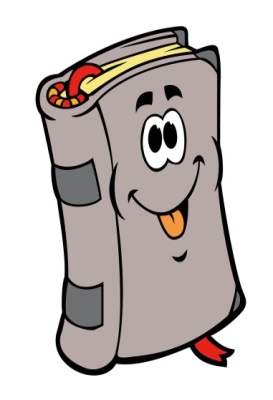 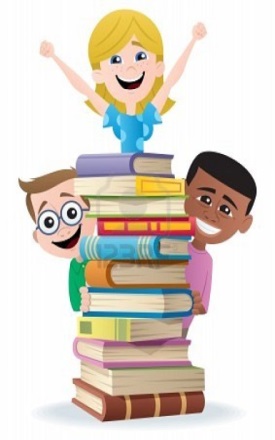 ENEP-F-ST19​
V00/012016
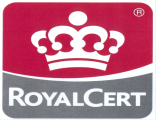 UNIDAD II

Material de lectura: Introducción Educación y género CONAPRED. Tere de sueños y aspiradoras. En CONAPRED. Kipatlas. México. http://www.conapred.org.mx/index.php?contenido=listado_kipatlas&id_opcion=507&op=
507 http://www.conapred.org.mx/kipatlas/K0004.pdf Versión con audio: http://www.conapred.org.mx/index.php?contenido=kipatlas&id=4&id_opcion=507&op=4 50 

Gender Loops (2008). Recursos para la implementación del género en la Educación Infantil. Recuperado en www.genderloops.eu Baquero R. (2006). Sujetos y aprendizaje. Argentina: Ministerio de Educación, Ciencia y Tecnología de la Nación.
 
CONAPO (2007). La perspectiva de género en la escuela: preguntas fundamentales. México: CONAPO en: http://www.conapo.gob.mx 

Moreno, E. La transmisión de modelos sexistas en la escuela. DGESPE. http://www.dgespe.sep.gob.mx/sites/default/files/genero/PDF/GEN%20O1/G_01_02_La% 20transmisi%C3%B3n%20de%20modelos.pdf 

Otros recursos :
Formato 4 ¿Qué sabemos de discriminación? Formato 5 ¿Reflexionando sobre el caso de Miguel? Formato 6. Reflexión personal sobre consciencia de género 
 
Presentación en power point “Situaciones cotidianas de inequidad de género” 
 
Videos: Todos discriminamos http://www.youtube.com/watch?v=KuaOToicNtg Diferentes tipos de discriminación http://www.youtube.com/watch?v=7VNGTGueuHU&feature=related 
 
Los trípticos pueden desarrollarse en formato digital empleando Publisher, Word o plantillas gratuitas accesibles en la red, se ofrecen algunas sugerencias:
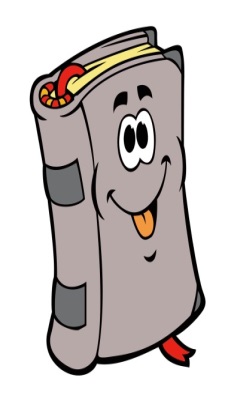 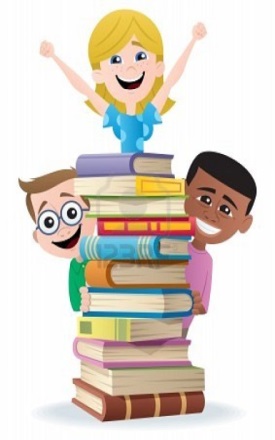 ENEP-F-ST19​
V00/012016
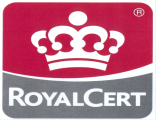 UNIDAD  III

El caso de Juan el niño triqui”. En https://sites.google.com/site/ninotriqui/home 
 
Encuesta Nacional de Discriminación 2005http://www.miguelcarbonell.com/artman/uploads/1/Primera_encuesta_sobre_discrimina ci_ _n_en_M__xico.pdf Encuesta Nacional de Discriminación 2010 http://www.equidad.scjn.gob.mx/IMG/pdf/ENADIS2010-RG-SemiAccs-02.pdf. 
 
Schmelkes, Sylvia, (2005). “La interculturalidad en educación básica”, conferencia presentada en el Encuentro Internacional de Educación Preescolar: Currículum y Competencias, organizada por Editorial Santillana y celebrado en la Ciudad de México, los días 21 y 22 de enero de 2005, México, pp. 1-10. http://www.amdh.com.mx/ocpi/documentos/docs/6/16.pdf 
 
Metodología de trabajo de la Guía didáctica de El caso de Juan, el niño Triqui. “El caso de Juan el niño triqui”. En https://sites.google.com/site/ninotriqui/home 
 
Zacarías, J., De la Peña, A y Saad, E. Inclusión Educativa. México: SM. Cap 5  
 
Saldivar, M. A.; Micalco, M. M. M.; Santos, B.E. y Ávila, N.R. (2004). Los retos de la formación de maestros en educación intercultural. La experiencia de la casa de ciencia en Chiapas. En: RevistaMexicana de Investigación Educativa. Enerp-marzo. Año/vol 9. Num 020. México: COMIE. Pp 109128. Recuperado en: http://redalyc.uaemex.mx/pdf/140/14002007.pdf 
 
Gómez Zermeño, MG y Alemán de la Garza Lorena Educar en y para la diversidad. Cuaderno de trabajo México: Tecnológico de Monterrey, Conacyt, CGEIB,SEP, ReEducativa para el desarrollo Social Sostenible. En: http://eib.sep.gob.mx/cgeib/fdocente/Taller%20en%20linea_Educar%20en%20y%20para %20la%20diversidad.pdf
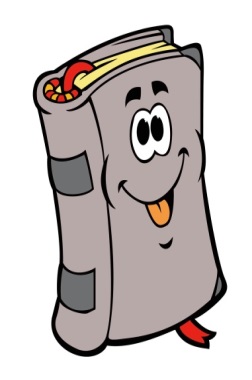 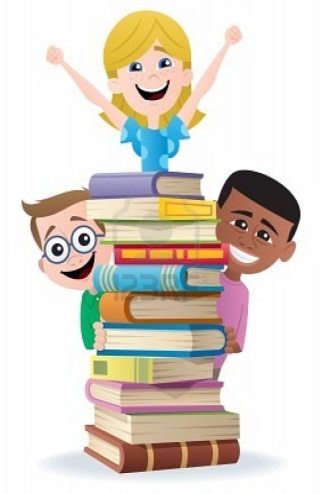 ENEP-F-ST19​
V00/012016
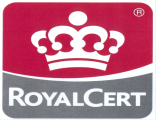 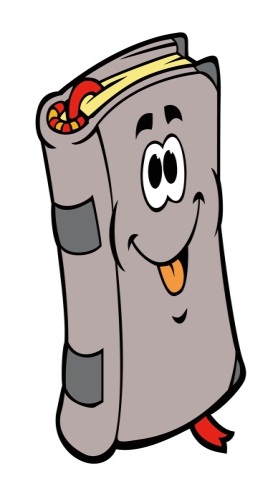 UNIDAD IV 

Zacarías, J. De la Peña, A. y Saad, E. (2006). Inclusión Educativa. México: SM, pp.143- 169. 
 
UNESCO (1994). Las Necesidades Educativas Especiales en el Aula: recursos para la formación del profesorado. Paris: UNESCO pp. 81-94 http://unesdoc.unesco.org/images/0009/000966/096636sb.pdf 
 
Arnaiz, P. Sobre la atención a la diversidad. España: Universidad de Murcia. En:http://www.carm.es/web/integra.servlets.BlobNoContenido?IDCONTENIDO=3114&TAB LA=PUBLICACIONES_TEXTO&IDTIPO=246&RASTRO=c943$m4331,4330&CAMP OCLAVE=IDTEXTO&VALORCLAVE=474&CAMPOIMAGEN=TEXTO&ARCHIVO =Texto+Completo+1+Atenci%F3n+a+la+diversidad%3A+materiales+para+la+formaci%F 3n+del+profesorado.pdf 

UNESCO (1994). Las Necesidades Educativas Especiales en el Aula: recursos para la formación del profesorado. Paris: UNESCO pp. 81-94 http://unesdoc.unesco.org/images/0009/000966/096636sb.pdf 

SEP (2008). El enfoque intercultural en educación. Orientaciones para maestros de primaria. http://www2.sepdf.gob.mx/info_dgose/textos_digitales/archivos/cd1/orientaciones.pdf SEP, UNAM y 

Programa Universitario de Estudios de Género. (2009). Equidad de Género y Prevención de la Violencia en Preescolar. México: SEP. http://www.sep.gob.mx/work/appsite/equidad/equidad.pdf 

Gender Loops (2008). Recursos para la implementación del género en la Educación Infantil. Recuperado en: http://www.genderloops.eu/docs/herramientas.pdf 

“Y tú… ¿Cómo formas parte de la discriminación?” En http://www.wix.com/losotros2012/diversite “El caso de Juan el niño triqui”. En: https://sites.google.com/site/ninotriqui/home
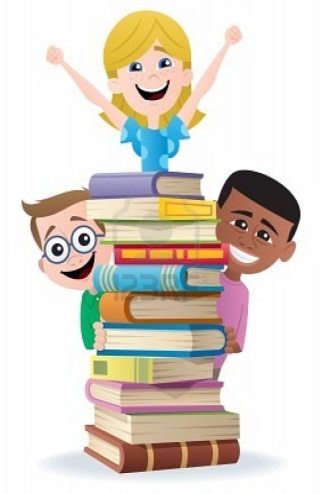 ENEP-F-ST19​
V00/012016
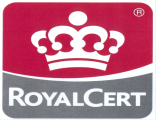 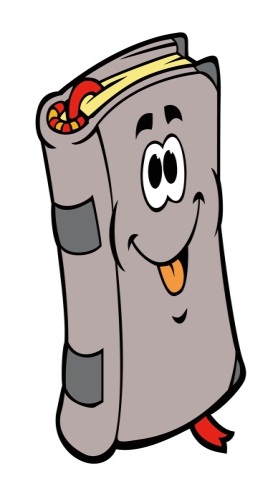 UNIDAD IV 

Otros recursos 
FEAPS (2009). Guía REINE “Reflexión Ética sobre la Inclusión en la Escuela. Madrid: FEAPS. Cuadernos de buenas prácticas. Presentación en ppt” El Índice de Inclusión” Presentación en ppt “Reflexión ética sobre la inclusión en la escuela” 
 
Rúbricas para la elaboración de carteles: “Makin a poster rubric” 
 
Pueden recurrir a programas libres digitalizados para elaboración del cartel o bien recurrir a Publisher de Office, entre otros. 
 
Presentación en ppt del caso: “Norma y Paty”
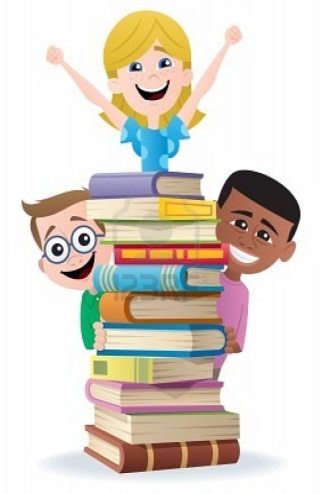 ENEP-F-ST19​
V00/012016
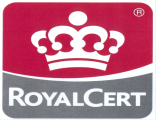 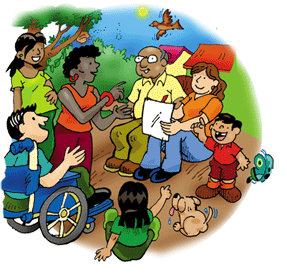 ACTIVIDADES 

Unidad 1 
 Situación didáctica 1
• Reflexión en los formatos 1 y 2. 
• Conclusiones sobre la educación que queremos.  Boletín informativo. 
 Situación didáctica 2 
• Reflexión grupal mediada por el o la docente sobre experiencias personales y/o concepciones acerca de los servicios de apoyo a la Integración Educativa y la Educación Especial, específicamente: USAER, CAM y CAPEP. 
 • Comentario en clase sobre la historicidad de la reorientación de los servicios de Educación especial en México a partir de 1995. 
 • Reporte en equipo de la observación y la o las entrevistas a un servicio de apoyo a la Educación Especial y la Integración Educativa 
 • Reporte final 
Situación didáctica 3 
• Síntesis de la reflexión individual por escrito sobre el caso de José.
• Descripción del ejercicio ¿“y si José fuera mi alumno? 
• Presentación en power point sobre el proceso histórico-evolutivo de las concepciones que van de la Educación Especial a la Atención a la Diversidad y sus implicaciones en la concepción de educabilidad (tomar en cuenta lo visto en las dos situaciones didácticas previas y citar al menos tres fuentes bibliográficas).
 • Reflexión personal sobre el papel del docente ante las concepciones históricas. 
Trabajo para portafolio : 
Presentación en power point sobre el proceso histórico-evolutivo de las concepciones que van de la Educación Especial a la Atención a la Diversidad y sus implicaciones en la concepción de educabilidad (tomar en cuenta lo visto en las dos situaciones didácticas previas y citar al menos tres fuentes bibliográficas). Incluyendo una reflexión personal sobre el papel del docente ante las concepciones históricas. 


Presentación en power point sobre el proceso histórico-evolutivo de las concepciones que van de la Educación Especial a la Atención a la Diversidad y sus implicaciones en la concepción de educabilidad
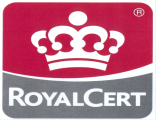 ENEP-F-ST19​
V00/012016
Presentación de power point 
Nombre del alumno ____________________________________________________
Curso:____________________________sección________ fecha ______________  grupo __________
La propuesta deberá contener: Carátula, nombre del documento a trabajar, sobre el proceso histórico-evolutivo de las concepciones que van de la Educación Especial a la Atención a la Diversidad y sus implicaciones en la concepción de educabilidad (tomar en cuenta lo visto en las dos situaciones didácticas previas y citar al menos tres fuentes bibliográficas). Incluyendo una reflexión personal sobre el papel del docente ante las concepciones históricas. 
PUNTAJE _____________    CALIFICACION ____________
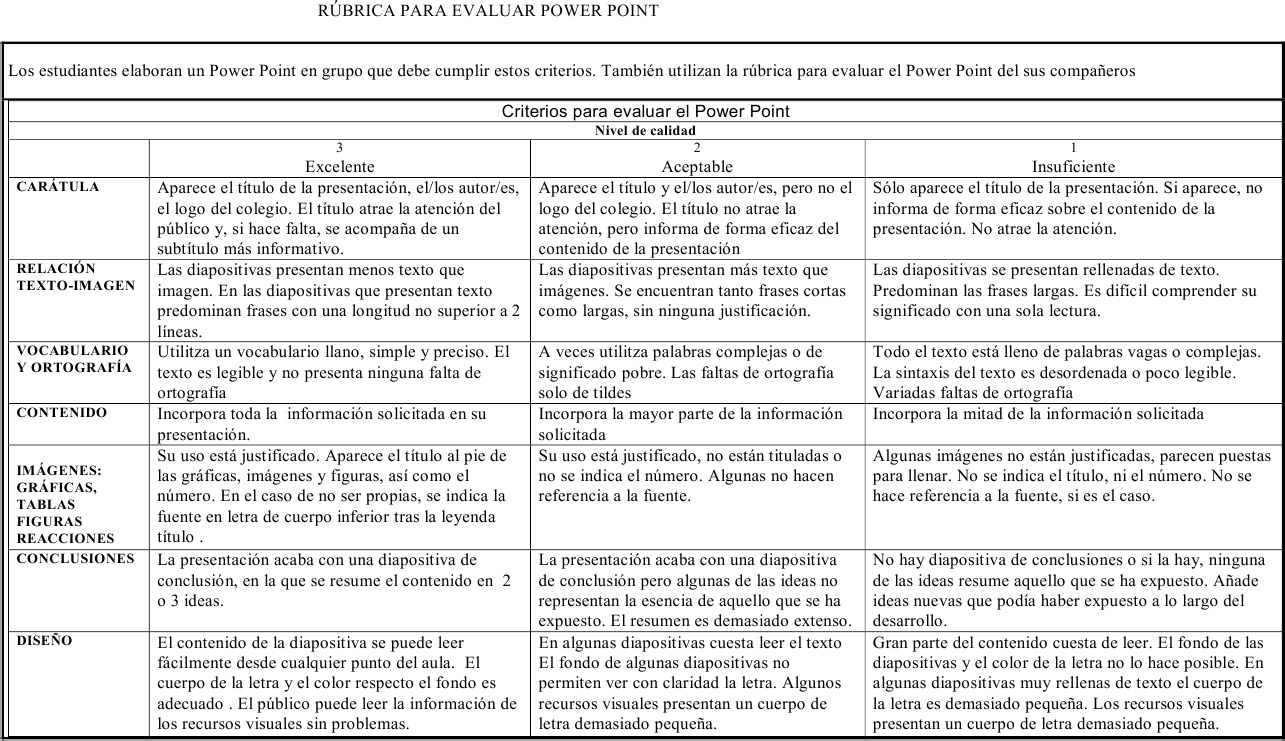 ACTIVIDADES 
Unidad 2
Situación didáctica 1
• Participación en las reflexiones grupales que analizan las primeras dos pantallas del caso ¿discriminación? Situaciones cotidianas. La participación se centra en los factores que explican los conceptos y la problemática presentada en el video.
 • Mapa conceptual de la lectura “Discriminación una barrera para la Inclusión”. El mapa deberá identificar los conceptos principales, los nódulos, la relación entre conceptos. 
• Entrega en equipo de los ejercicios del formato 4, estos deberán reflejar la toma de conciencia sobre el fenómeno estructural de la discriminación, la participación de todos los miembros de la sociedad y su presencia naturalizada en el lenguaje y los medios de comunicación social.
 • Listado de conclusiones sobre la dinámica “un nuevo lenguaje”
 • Trípticos en equipo sobre la discriminación; deberá cumplir con el propósito de generar conciencia en el lector acerca de la importancia del fenómeno de la discriminación y su efecto en exclusión social y escolar. El tríptico deberá generar empatía y ser atractivo en su diseño (ver rúbrica para la elaboración de trípticos) • Reporte sobre las respuestas docentes en servicio frente a la información 
Situación didáctica 2
• Enumeración de ideas principales, donde requieren identificar conceptos clave, que deben discutir en clase y ubicar en el foro; todos los estudiantes deberán retroalimentar al menos a 5 compañeros agregando preguntas trascendentes, críticas, y reflexiones acerca del comentario(s).
 • Resolución en equipos de las preguntas.
 • La presentación y exposición de las frases en el mural.
 • Reporte escrito 
Situación didáctica 3 
 • Participación grupal en la discusión ¿qué hubiera pasado si la historia finalizara de otra manera? Del cuento “Tere de Sueños y Aspiradoras” y listado de puntos de acuerdo y desacuerdo
• Resolución individual del formato 5 y escrito personal acerca de las fortalezas y debilidades personales para educar con equidad de género.
•  Entrega en equipo de las respuestas a la guía de preguntas del caso “Norma y Paty” 
•  Listado de recursos pedagógicos para educar con equidad de género.
Trabajo para portafolio: 
presentación del tríptico donde exprese  las perspectivas personales centradas en modelos esencialistas y de la teoría del déficit y logra apropiarse de los fundamentos y filosofía subyacente a las perspectivas interactivas y contextuales basadas en derechos,  oportunidades, apoyos y diálogo social.
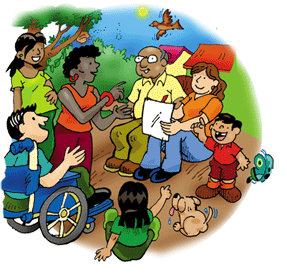 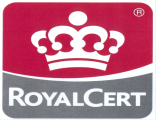 ENEP-F-ST19​
V00/012016
RÚBRICA PARA EVALUAR TRÍPTICO
Nombre del alumno ____________________________________________________
Curso:____________________________sección________ fecha ______________  grupo __________

Presentación del tríptico donde exprese  las perspectivas personales centradas en modelos esencialistas y de la teoría del déficit y logra apropiarse de los fundamentos y filosofía subyacente a las perspectivas interactivas y contextuales basadas en derechos,  oportunidades, apoyos y diálogo social.

Puntos ________    calificación __________________
.
ACTIVIDADES 
Unidad 3
Situación didáctica 1
• Identificación de conocimientos previos y nivel de sensibilidad cultural a través de la lluvia de ideas.
 • Respuestas al cuestionario “Mis conocimientos sobre interculturalidad” (formato 7) y reflexiones acerca de lo que se sabe y falta por saber del tema.
 • Mapa conceptual del artículo de S. Schmelkes “La interculturalidad en la educación básica” con reflexiones. 
• Reflexión personal sobre la necesidad de una educación intercultural. 
 Situación didáctica 2
• Participación en el juego de roles 
• Respuesta a las preguntas alusivas al caso 
• Participación en las actividades de reflexión y debate sobre las ventajas y desventajas de la diversidad cultural en el aula y el aprendizaje homogéneo o heterogéneo 
Situación didáctica 3 
• Solución en equipo a las actividades de la metodología de trabajo de El caso de Juan el niño triqui. Presentación en equipos de las actividades designadas para la discusión grupal
 
Trabajo para portafolio : 
trabajo escrito con descripción de actividades desarrolla donde Identifique  las diferentes respuestas a la diversidad cultural las actitudes predominantes: discriminación, tolerancia, respeto, valoración, aprecio.
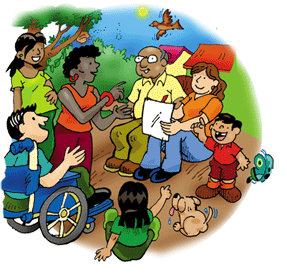 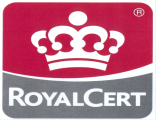 ENEP-F-ST19​
V00/012016
Rúbrica: Documentos escritos
 
Nombre del alumno ____________________________________________________
Curso:____________________________sección________ fecha ______________  grupo __________

trabajo escrito con descripción de actividades desarrolla donde Identifique  las diferentes respuestas a la diversidad cultural las actitudes predominantes: discriminación, tolerancia, respeto, valoración, aprecio. De 2 a 3 cuartillas. Se presentarán tres apartados, uno para identificar y documentar, al menos 3 actitudes y 3 acciones históricas que han caracterizado la relación con personas provenientes de culturas indígenas, un segundo apartado para fundamentar y argumentar sobre la necesidad de cambio y finalmente un apartado para proponer al menos 5 ideas u orientaciones generales para favorecer la educación intercultural.


PUNTAJE ____________       CALIFICACION ____________
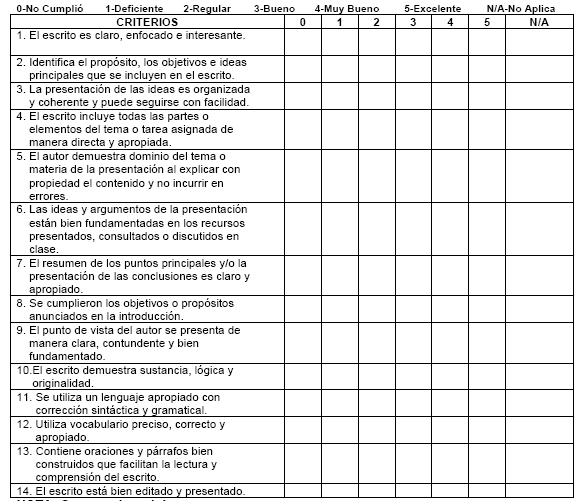 ACTIVIDADES 
Unidad 4
Situación didáctica 1
• Guía de observación en equipo 
• Reporte individual de observación 
• Presentación en power point de la propuesta para facilitar el camino a la inclusión 
 Situación didáctica 2
• Listado de estrategias para atender a la diversidad
 • Cartel de estrategias pedagógicas para atender a la diversidad 
Situación didáctica 3 
 • Propuesta de intervención para atender a la diversidad
 • Presentación en power point sobre las propuestas
 Trabajo para portafolio: presentación en power point con reflexiones finales del curso donde maneje propuestas de cambio en contextos escolares que facilitan el desarrollo de aulas inclusivas

 ACTIVIDAD DE CONCLUSION DE CURSO EVIDENCIA GLOBAL :
ENSAYO
 Reflexiones finales acerca del aprendizaje logrado en el semestre. Esta reflexión estará compuesta de tres partes, en la primera se centrarán en la representación de su papel como docentes en el aula frente a la atención a la diversidad y los retos y desafíos que ello les puede implicar, en la segunda, reflexionarán sobre las competencias adquiridas, la metodología de trabajo llevada a cabo y la dinámica grupal y en la tercera sobre propuestas de mejora personal considerando los aspectos relacionados con el sentir, pensar y actuar para incidir en la atención a la diversidad
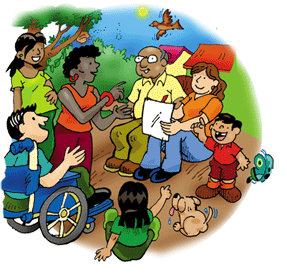 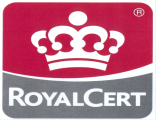 ENEP-F-ST19​
V00/012016
RUBRICA : Presentación de power point
Nombre del alumno ____________________________________________________
Curso:____________________________sección________ fecha ______________  grupo __________
presentación en power point con reflexiones finales del curso donde maneje propuestas de cambio en contextos escolares que facilitan el desarrollo de aulas inclusivas


PUNTAJE _________      CALIFICACION ____________
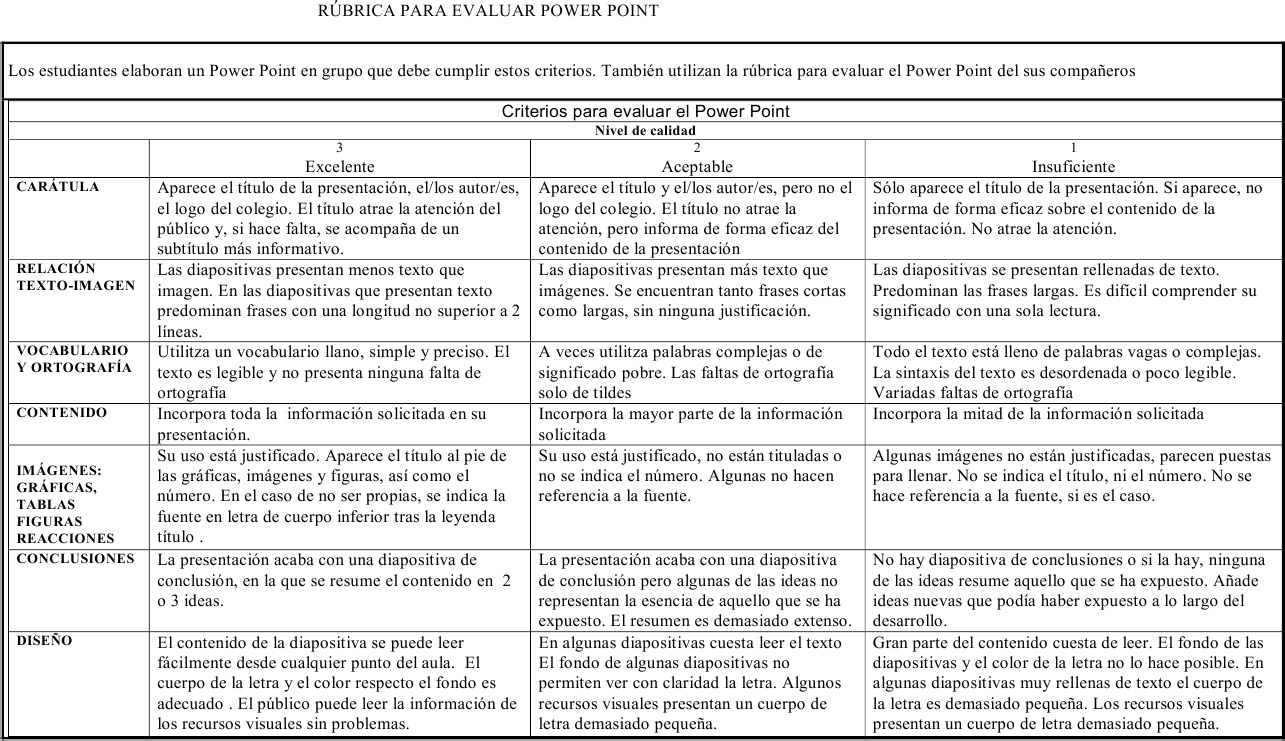 RUBRICA DE ENSAYO 
Nombre del alumno ____________________________________________________
Curso:____________________________sección________ fecha ______________  grupo __________

Reflexiones finales acerca del aprendizaje logrado en el semestre. Esta reflexión estará compuesta de tres partes, en la primera se centrarán en la representación de su papel como docentes en el aula frente a la atención a la diversidad y los retos y desafíos que ello les puede implicar, en la segunda, reflexionarán sobre las competencias adquiridas, la metodología de trabajo llevada a cabo y la dinámica grupal y en la tercera sobre propuestas de mejora personal considerando los aspectos relacionados con el sentir, pensar y actuar para incidir en la atención a la diversidad

PUNTAJE _________      CALIFICACION ____________
Fechas De Evaluación Y Jornadas De Observación Y Práctica Docente
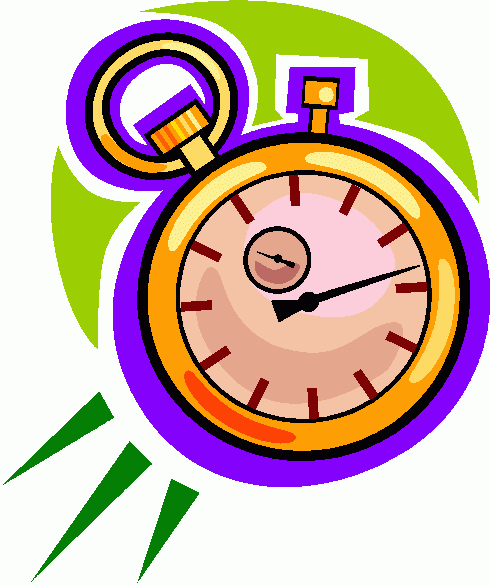 Evaluación : 
Unidad 1 -25-28 septiembre 
Unidad 2- 30 oct- 3 noviembre 
Unidad 3- 20- 24 noviembre 
Unidad 4-  8-12 enero 
Evaluación global y examen semestral 15-19 enero 
Periodos de observación y practica 
22 de septiembre visita previa 
Periodo de practica : 9- 20 de octubre 1 periodo 
                                           27 nov- 8 diciembre 2 periodo
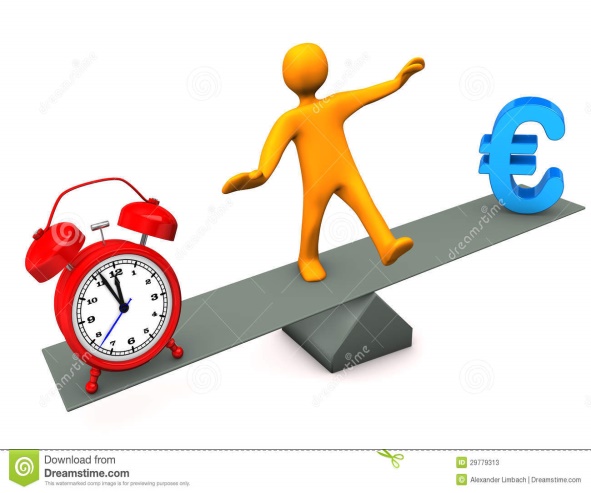 ENEP-F-ST19​
V00/012016
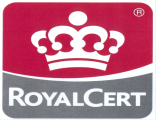 Criterios De Evaluación:

				     CJOYP	    SJOYP
Exámenes: 	                      30%                   30%
Trabajo escritos                   15%                  30%
Participación :                      10%                  20%        
.   Portafolio:	                       20%                  20%      
Observación y
    practica:                                25%                    0%                                      
                                                   ______          _______
                                                    100%               100%
   ENEP-F-ST19​
     V00/012016
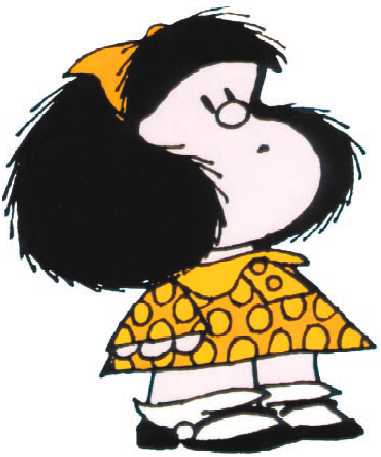 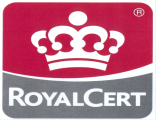 Criterios de evaluación
La evaluación está presente de manera continua a lo largo del curso, tanto en los productos solicitados como en el proceso de realización. En cada situación didáctica se plantean las evidencias de aprendizaje esperadas así como los criterios de desempeño previstos. En todo momento se pretende conservar el enfoque de evaluación auténtica, en donde se valoran las producciones del estudiante, pero también sus reflexiones y aportes al proceso de construcción de conocimientos y colaboración con sus pares. Se da un peso importante a la participación, el compromiso y el logro de estrategias académicas y digitales solicitadas. 
Se utilizan diversos formatos e instrumentos específicos de reflexión y evaluación, incluyendo rúbricas y diversos tipos de presentación de producciones académicas. Para cada una de las unidades se tiene contempladas actividades variables, según sea pertinente: 
 Análisis, discusión y reflexión de posturas teóricas, indagación, lectura crítica y discusión en equipos 
 Búsqueda estratégica y análisis crítico de materiales digitalizados pertinentes y/o complementarios a los solicitados. 
 Trabajo colaborativo para la construcción del conocimiento, el intercambio de posturas y la reconformación de creencias, actitudes y saberes. 
 Generación de escritos académicos diversos. 
 Observación de campo y reportes reflexivos. 
 Usos de recursos de las Tecnologías de la Información y Comunicación como escenario para la resolución de casos de enseñanza.
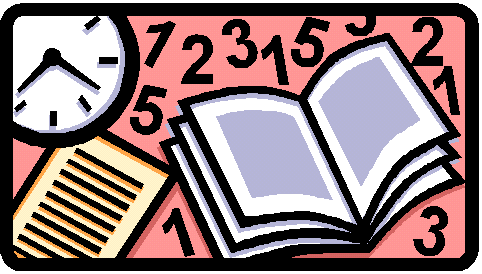 ENEP-F-ST19​
V00/012016
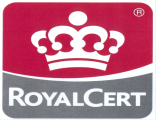 Reglamento y acuerdos internos.
Asistencia y puntualidad

Manejar valores como respeto, tolerancia, responsabilidad y compromiso

Realizar todas las actividades que se soliciten en base a planes y programas del curso
Uso del celular para buscar información de la materia no uso personal 

Utilizar Lap top cuando se requiera
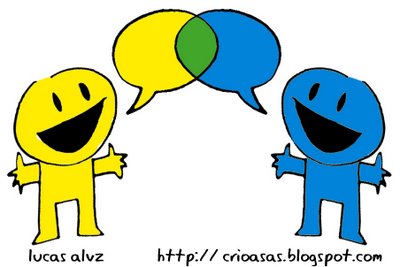 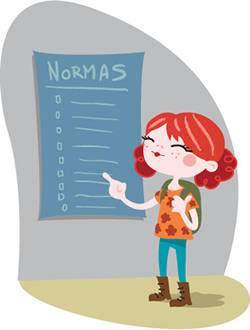 ENEP-F-ST19​
V00/012016
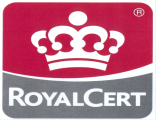 El presente es producto del ayer, tu mañana  será el resultado de lo que realices hoy.
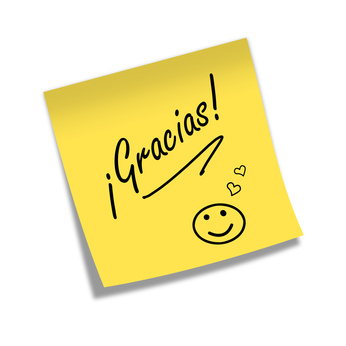 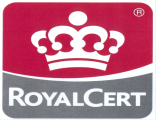 ENEP-F-ST19​
V00/012016